Kawasaki Disease and HSP
Sara Al Saraireh
Heba Al Saraireh
Dema Al Saraireh
Anood Al maaitah
Vasculitis
General introduction
Formerly known as mucocutaneous lymph node syndrome and infantile polyarteritis nodosa.
KD is a systemic inflammatory disorder manifesting as vasculitis with a predilection for the coronary arteries.
KD is a vasculitis that predominantly affects medium-sized arteries.
The coronary arteries are most often involved, although other arteries (e.g., axillary, subclavian, femoral, popliteal, and brachial) can also develop dilation.
General introduction
The cause of KD remains unknown. 
Certain epidemiologic and clinical features support an infectious origin.
For the majority of patients, KD is a disease of early childhood. 
Is an acute febrile illness of childhood seen worldwide, with the highest incidence occurring in Asian children.
Approximately 20–25% of untreated children develop coronary artery abnormalities (CAA) including aneurysms, whereas < 5% of children treated with (IVIG) develop (CAA).
Clinical Manifestations
Fever is characteristically high spiking (≥38.3°C) remitting, and unresponsive to antipyretics. 
The duration of fever without treatment is generally 1-2 wk but may be as short as 5 days or may persist for 3-4 wk
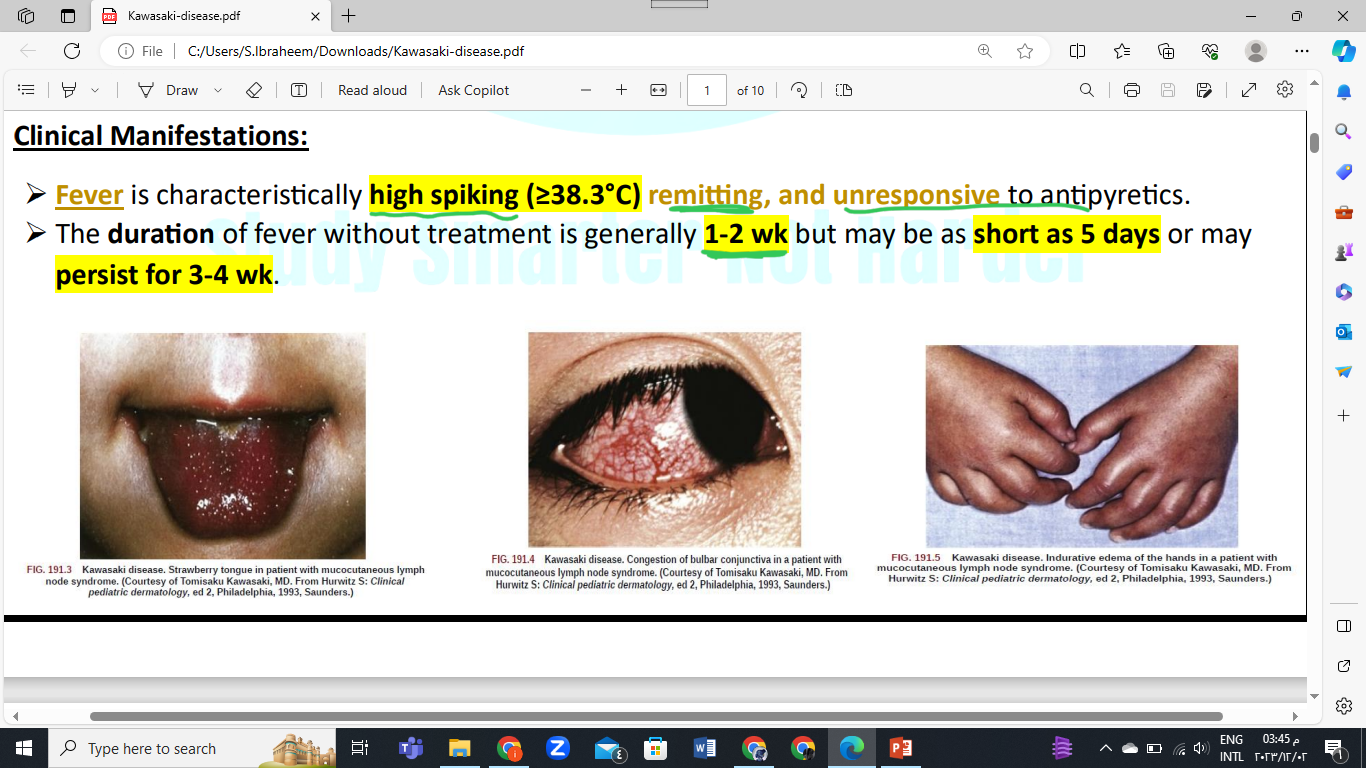 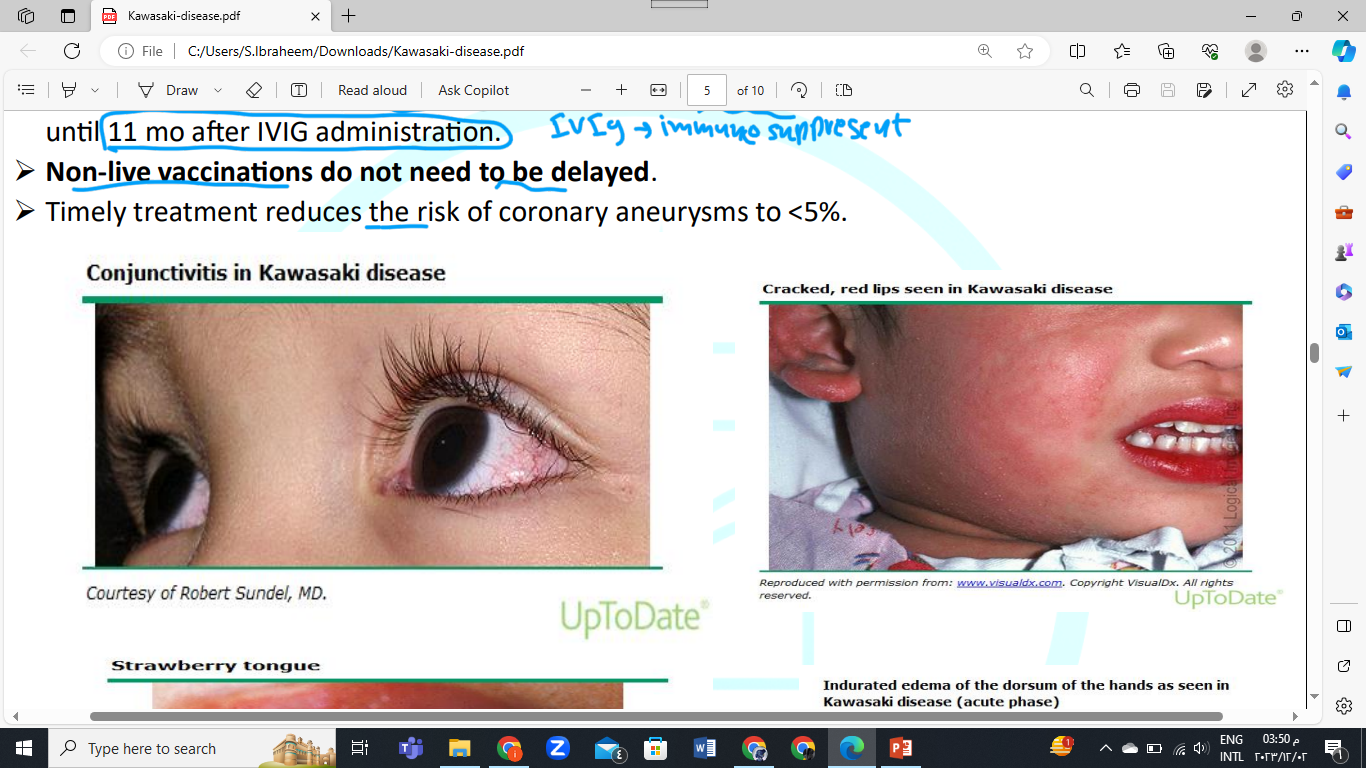 5 principal clinical criteria of KD are:
Bilateral non exudative conjunctival injection with limbal sparing. 
Erythema of the oral and pharyngeal mucosa with strawberry tongue and red, cracked lips. 
Edema (induration) and erythema of the hands and feet. 
Rash of various forms (maculopapular, erythema multiforme, or less often psoriatic-like, urticarial, or micro pustular). 
Nonsuppurative cervical lymphadenopathy, usually unilateral, with node size >1.5 cm.
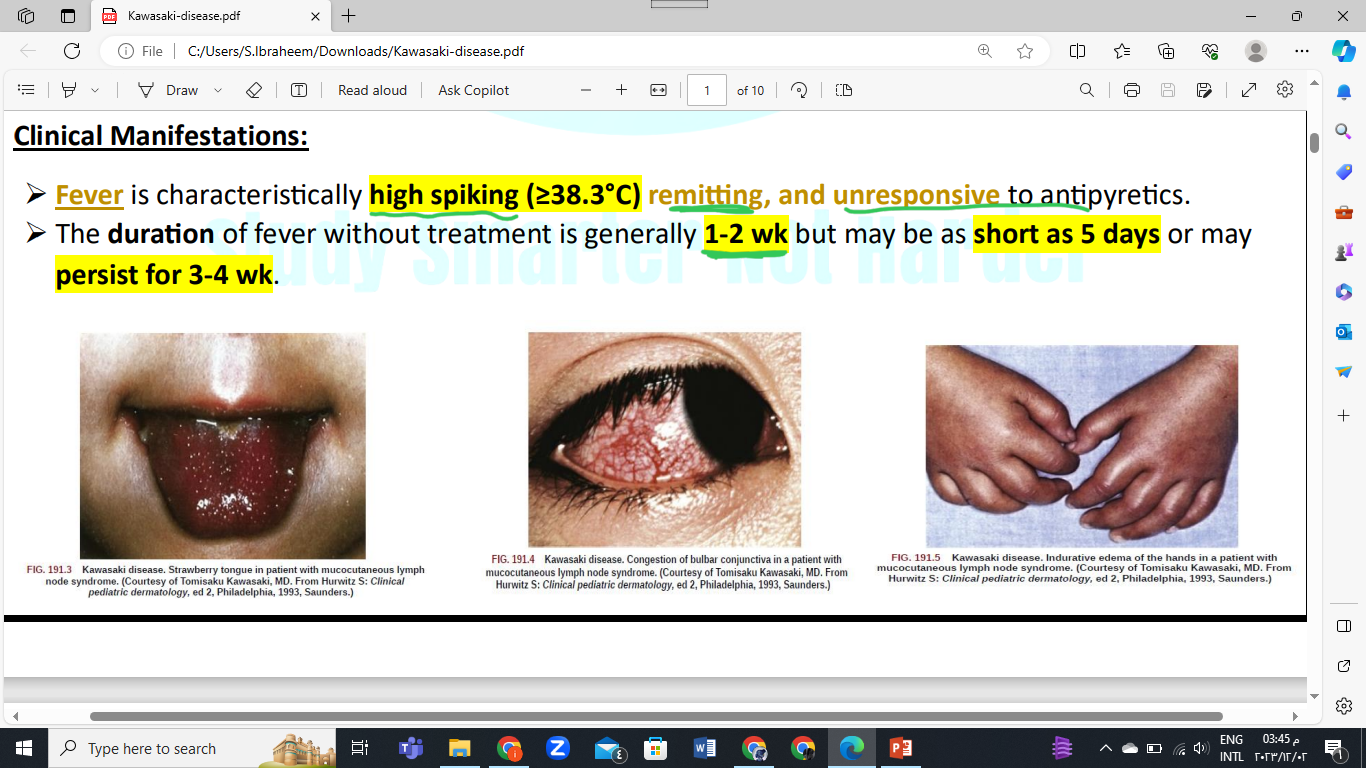 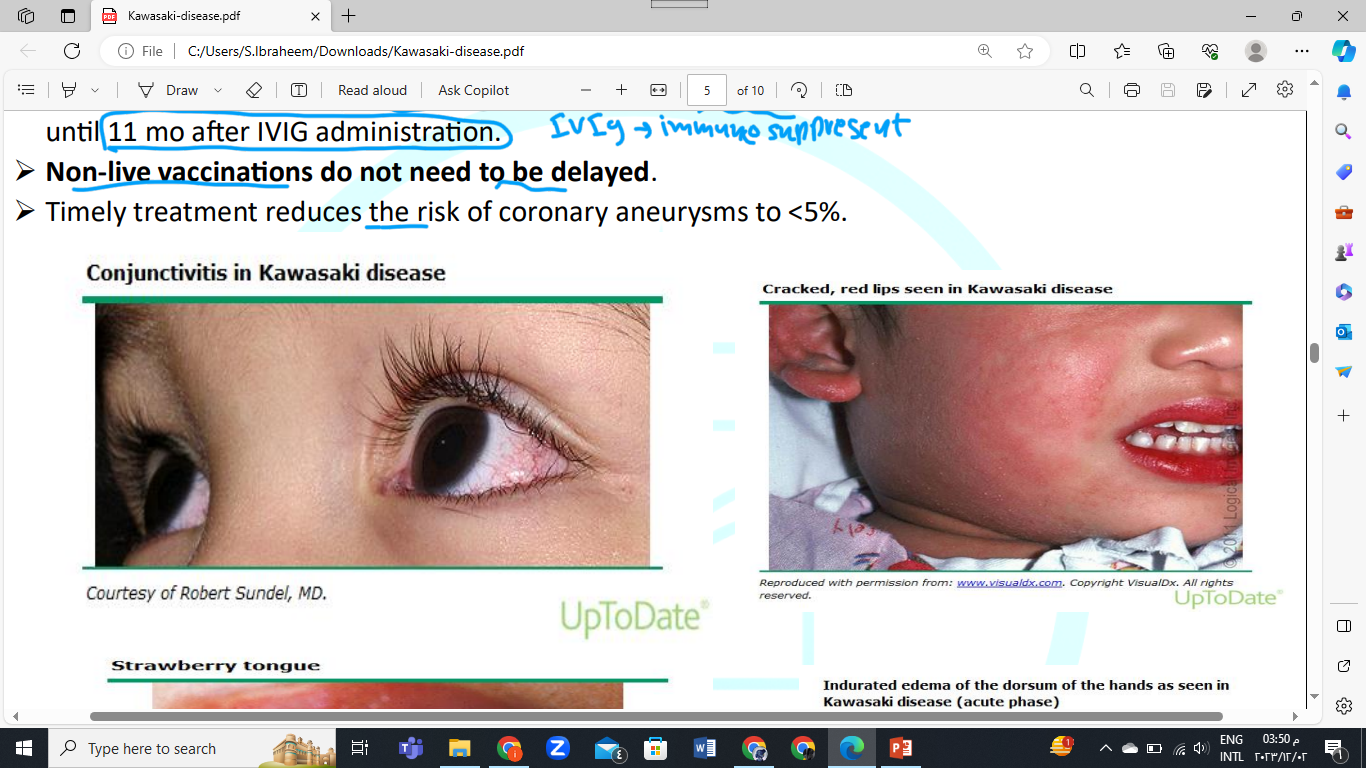 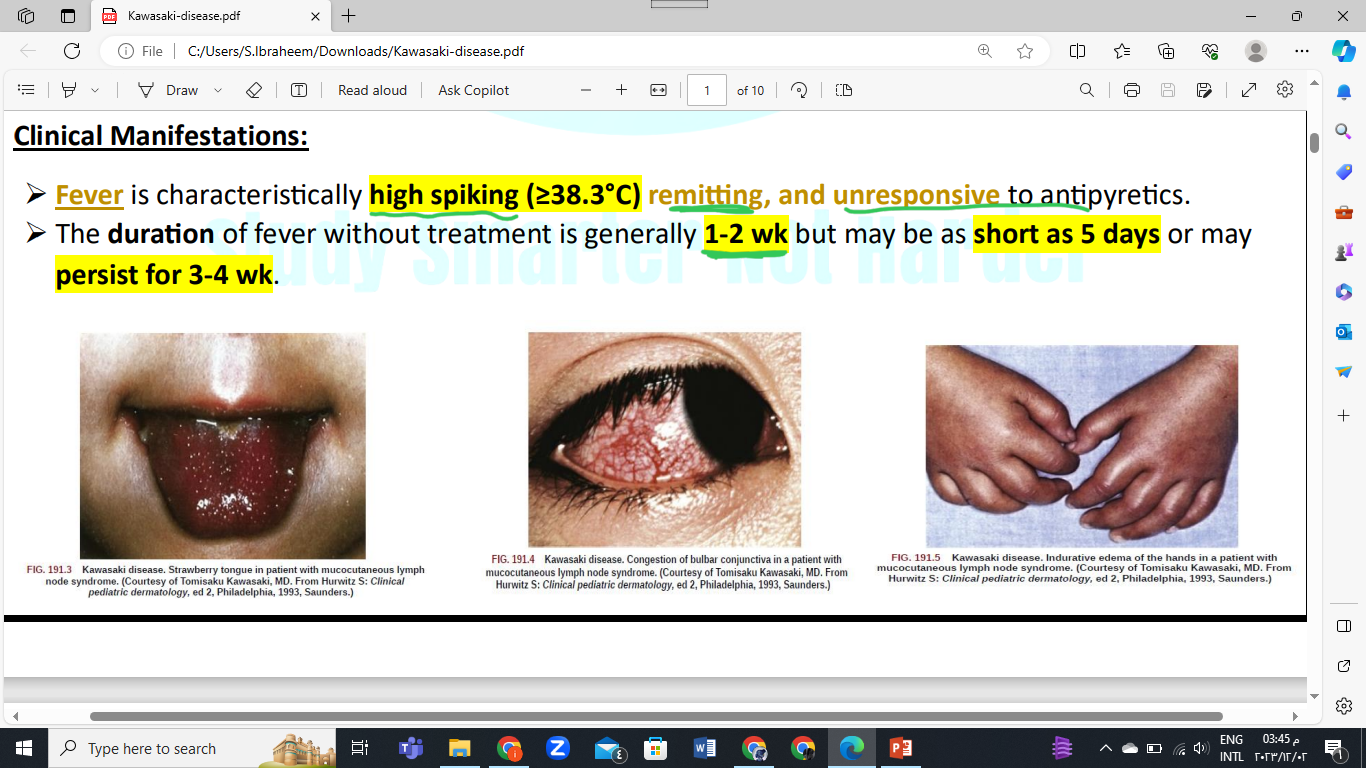 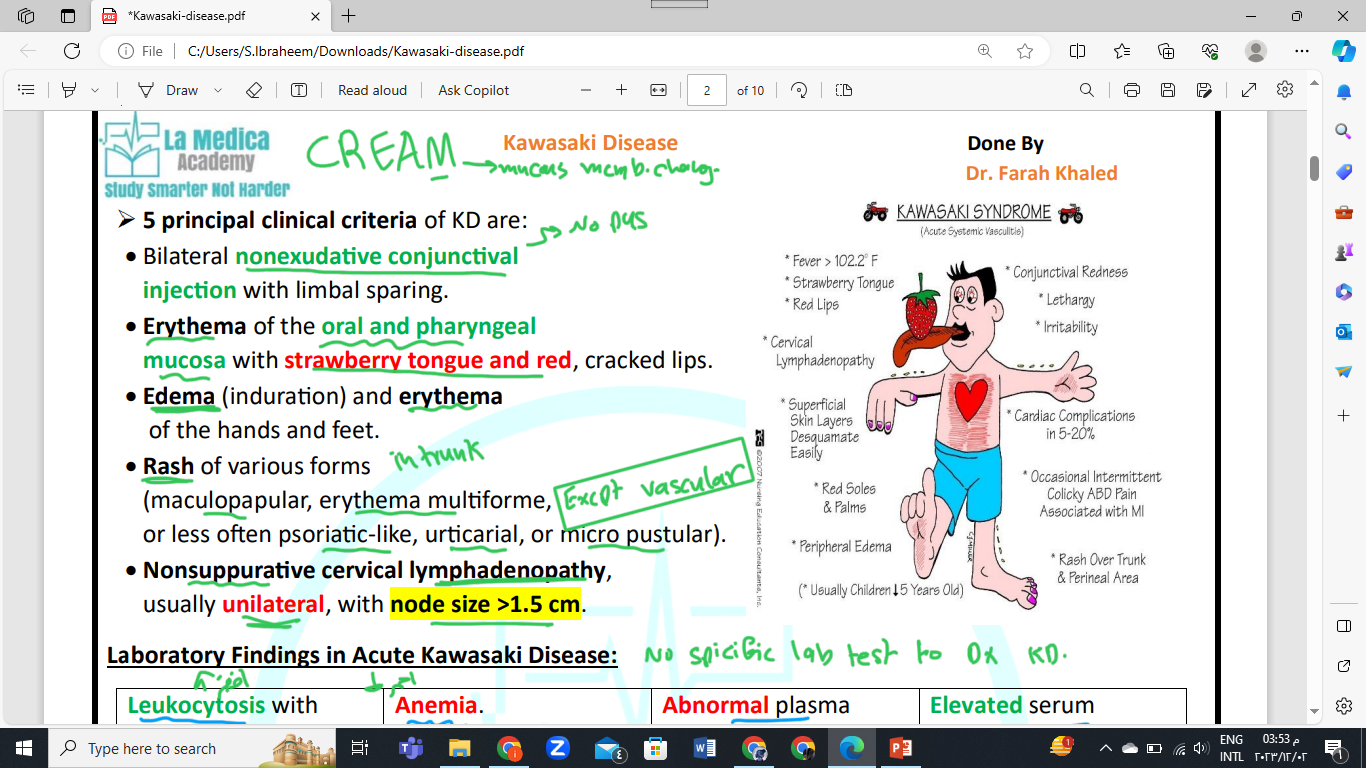 Cardiac involvement is the most important manifestation of KD. 
Myocarditis occurs in most patients with acute KD and manifests as tachycardia disproportionate to fever, along with diminished left ventricular systolic function. 
Almost all the morbidity and mortality in KD occur in patients with large or giant coronary artery aneurysms. 
 Specifically, large or giant aneurysms are associated with the greatest risk of thrombosis or stenosis, angina, and myocardial infarction.
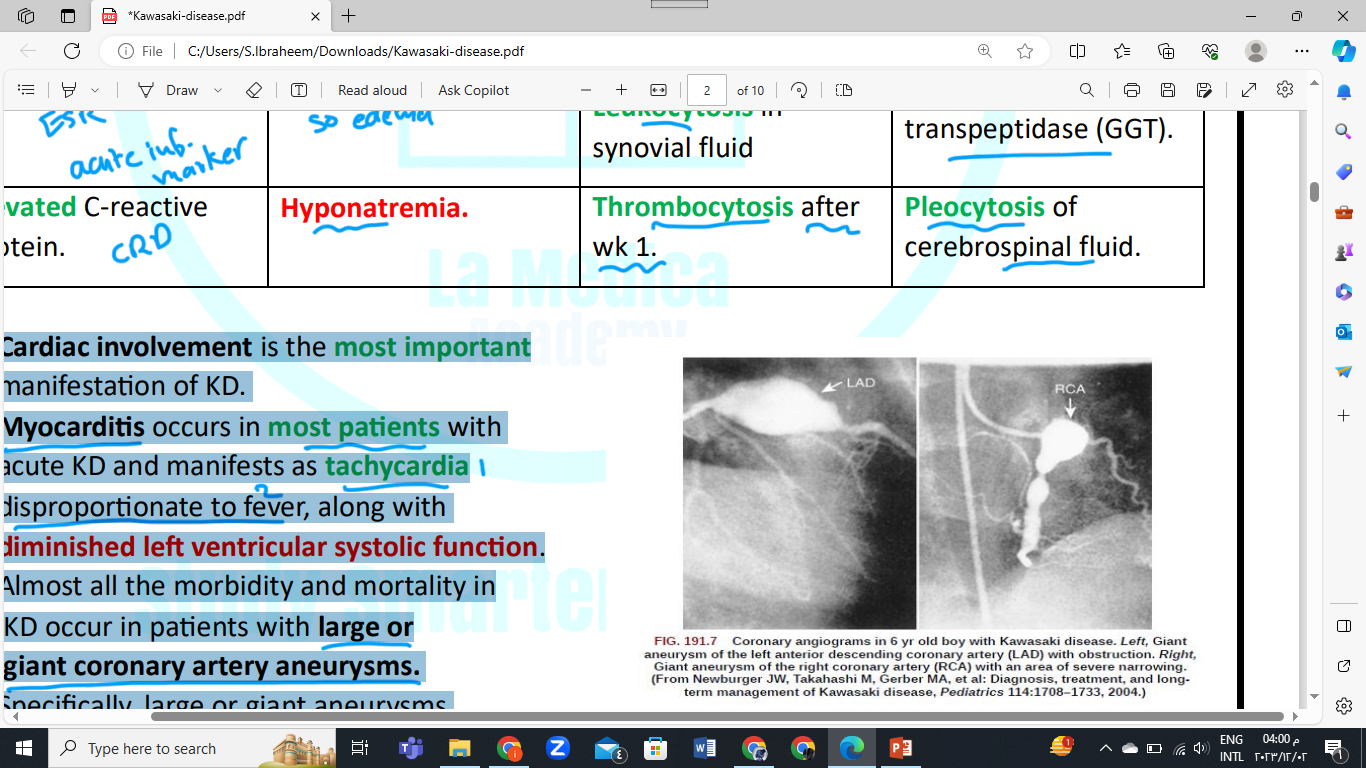 KD can be divided into 3 clinical phases:
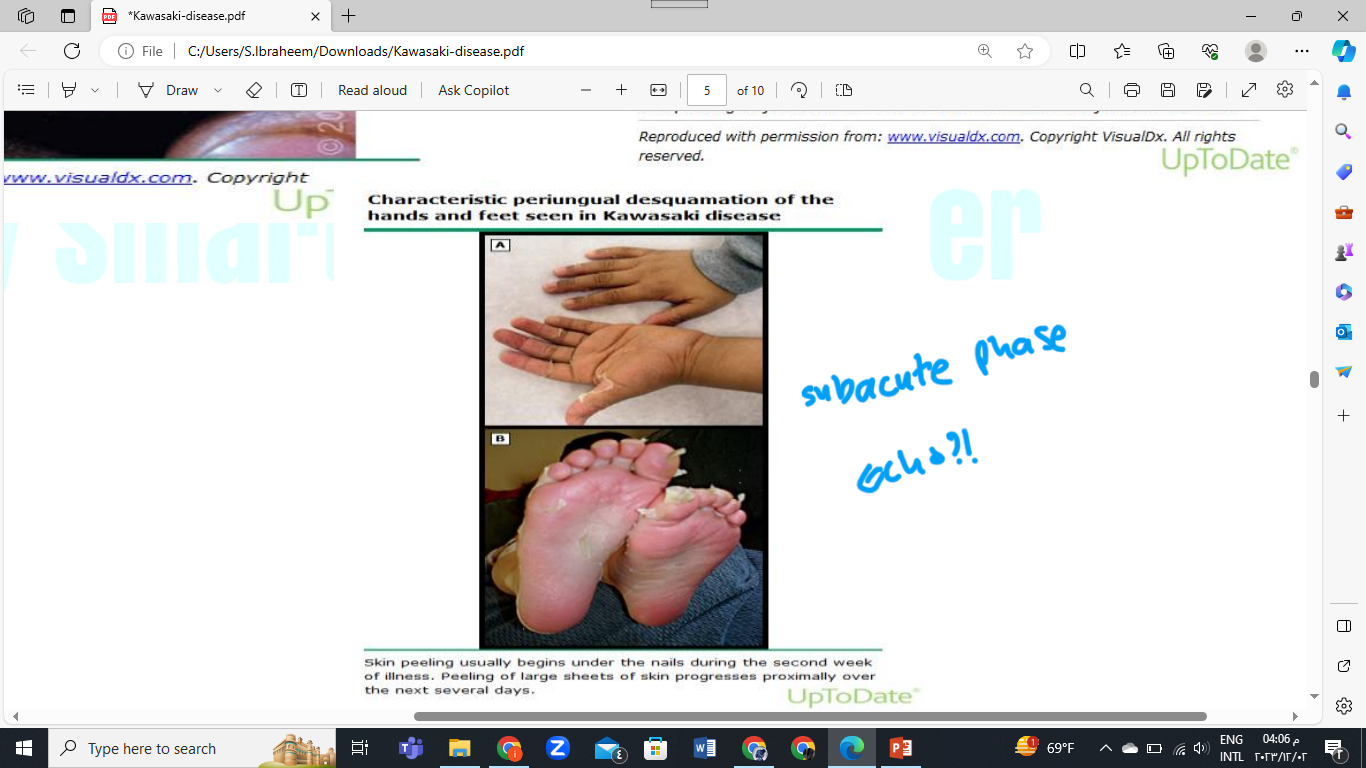 Laboratory Findings in Acute Kawasaki Disease:
Laboratory and Radiology Findings:
There is no diagnostic test for KD, but patients usually have characteristic laboratory findings. 
The leukocyte count is often elevated, with a predominance of neutrophils and immature forms. 
Normocytic, normochromic anemia is common. 
The platelet count is generally normal in the 1st wk of illness and rapidly increases by the 2nd to 3rd wk of illness, sometimes exceeding 1 million/mm3. 
Sterile pyuria, mild elevations of the hepatic transaminases, hyperbilirubinemia, and cerebrospinal fluid pleocytosis may also be present. 
KD is unlikely if the ESR, CRP, and platelet counts are normal after 7 days of fever
Two-dimensional echocardiography is the most useful test to monitor the development of CAA. 
Although frank aneurysms are rarely detected in the 1st week of illness. 
Coronary artery dimensions are classified as: 
Small ≤4 mm internal diameter. 
Medium >4 to ≤8 mm ID. 
Giant >8 mm ID. 

Echocardiography should be performed at diagnosis and again after 1-2 wk of illness.
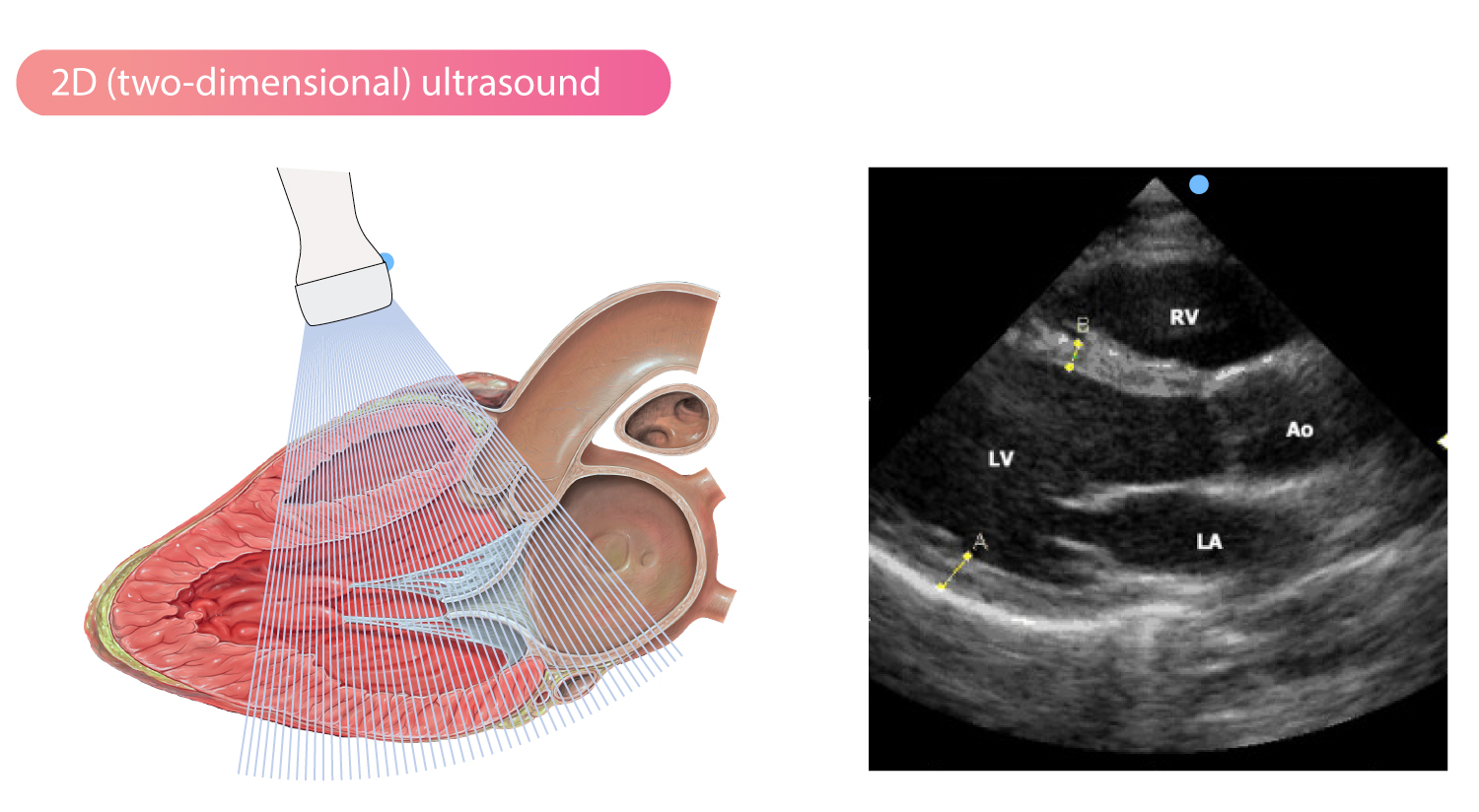 Diagnosis
For classic KD the diagnostic criteria require the presence of fever for at least 4 days of 5 of the other principal characteristics of the illness. 
In atypical or incomplete KD, patients have a persistent fever but < 4 of the 5 characteristic clinical signs. In these patients, laboratory and echocardiographic data can assist in the diagnosis.
It is recommended that any infant aged ≤6 mo with fever for ≥7 days without explanation undergo echocardiography to assess the coronary arteries.
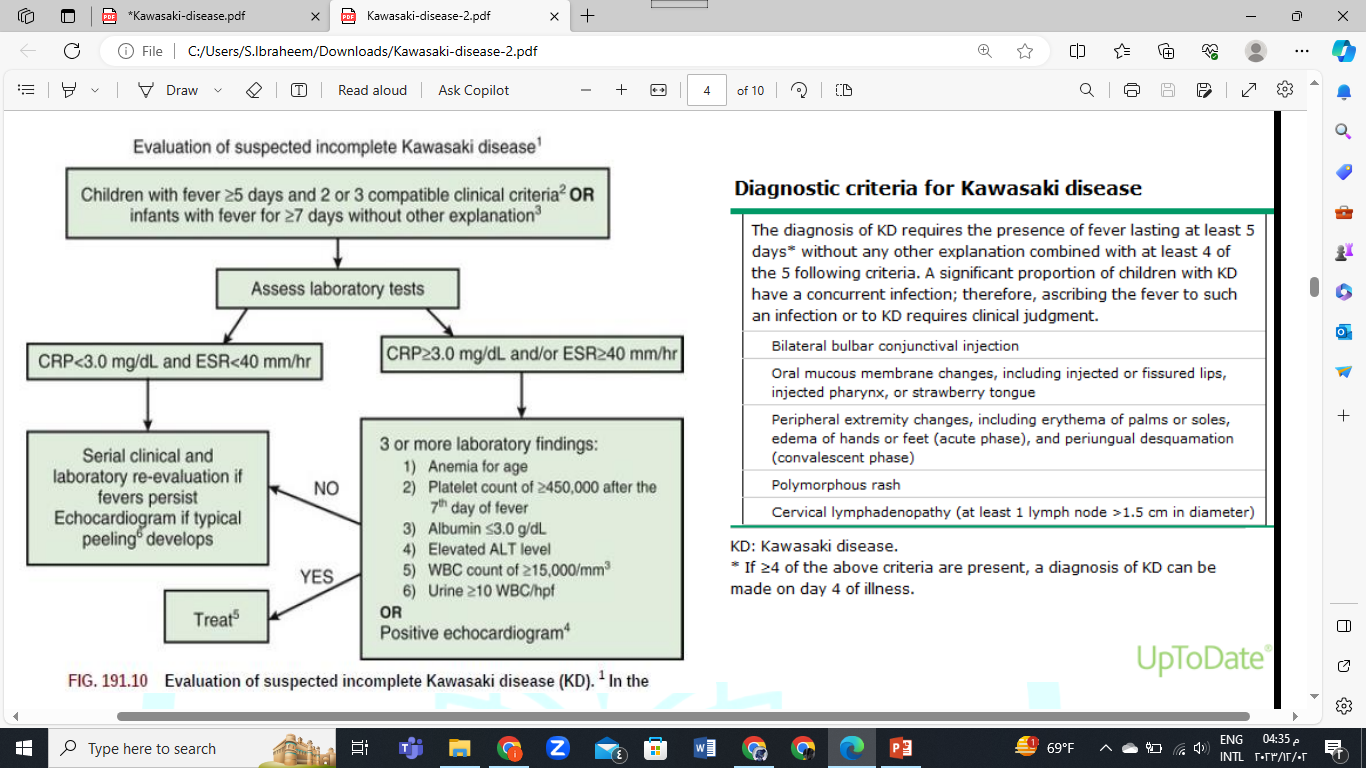 Differential Diagnosis:
Adenovirus, measles, and scarlet fever lead the list of common childhood infections that mimic KD. 
Children with adenovirus typically have exudative pharyngitis and exudative conjunctivitis, allowing differentiation from KD. 
A common clinical problem is the differentiation of scarlet fever from KD in a child who is a group A streptococcal carrier. 
Patients with scarlet fever typically have a rapid clinical response to appropriate antibiotic therapy. Such treatment for 24-48 hr with clinical reassessment generally clarifies the diagnosis. 
Furthermore, ocular findings are quite rare in group A streptococcal pharyngitis and may assist in the diagnosis of KD
Treatment
Patients with acute KD should be treated with 2 g/kg of IVIG as a single infusion, usually administered over 10-12 hr within 10 days of disease onset, and ideally as soon as possible after diagnosis. 
 The mechanism of action of IVIG in KD is unknown. 
In addition, moderate (30-50 mg/kg/day divided every 6 hr) to high-dose aspirin (80-100 mg/kg/day divided every 6 hr) should be administered until the patient is afebrile, then lowered to antiplatelet doses. 
The prevalence of coronary disease, in 20–25% of children treated with aspirin alone, is <5% in those treated with IVIG and aspirin within the 1st 10 days of illness.
A systematic review and meta-analysis of 16 comparative studies demonstrated that early treatment with corticosteroids improved coronary artery outcomes in children with KD. 
Patients undergoing long-term aspirin therapy should receive annual influenza vaccination to reduce the risk of Reye syndrome. 
IVIG may interfere with the immune response to live-virus vaccines as a result of specific antiviral antibodies, so the measles-mumps-rubella and varicella vaccinations should generally be deferred until 11 mo after IVIG administration. 
 Non-live vaccinations do not need to be delayed. 
Timely treatment reduces the risk of coronary aneurysms to <5%
Henoch–Schönlein purpura, HSPIgA vasculitis
Anood maitah
Deema saraireh
18
WHAT IS PURPURA
BLEEDING UNDER THE SKIN 
HSAP IS ABIT ELVATED TO THE OPPOSITE OF ITP 
DISTUBRUATION ON THE EXTONSOR SURFACESES AND BUTTOCK UNLIKE ITP ( EVERYWHERE) 
PURPURA ( 2MM-1CM) VS ECHYMOSIS AND PETICHEAL RASH (PINPOINT)
19
Is the most common vasculitis of childhood.

Characterized by leukocytoclastic vasculitis and immunoglobulin A deposition in the small vessels in the skin, joints, gastrointestinal tract, and kidney.

Leukocytoclastic refers to the debris of neutrophils within the blood vessel walls.

90% of HSP cases occur in children, usually between ages 3 and 10 yr.

Is more common in the winter. (after viral infection)

Many cases of HSP follow a documented upper respiratory infection.
The incidence of HSP is estimated at 14-20 per 100,000 children per year and affects males more than females, with a 1.2-1.8 : 1.

Skin 100 % ( can't dx without skin manifestation)
 GI 2/3,
 Joints 75- 85% , 
3-4% intussusception.
15-35 % GI manifestations precede skin rash.
 Renal manifestations 20-55 %. But ESRD IS ABOUT (LESS THAN 5%)

Immunofluorescence identifies IgA deposition in walls of small vessels accompanied to a lesser extent by deposition of C3, fibrin, and IgM.
Clinical Manifestations  ( systemic disease)
The hallmark of HSP is its rash palpable purpura starting as pink macules or wheals and developing into petechiae, raised purpura, or larger ecchymoses. 100%. ( NON painfull non blanchable)

Musculoskeletal involvement, including arthritis and arthralgias, occurring in up to 75% of children with HSP. The arthritis usually resolves within 2 wk but can recur.

Gastrointestinal manifestations occur in up to 80% of children with HSP and include abdominal pain, vomiting, diarrhea, paralytic ileus, and melena. Intussusception, mesenteric ischemia, and intestinal perforation are rare but serious complications.

Renal involvement occurs in up to 30% of children with HSP, manifesting as microscopic hematuria, proteinuria, hypertension, frank nephritis, nephrotic syndrome, and acute or chronic renal failure. 

progression to end-stage renal disease (ESRD) is uncommon in children (1–2%).
Neurologic manifestations of HSP, caused by hypertension (posterior reversible encephalopathy syndrome) or central nervous system (CNS) vasculitis, may also occur, including intracerebral hemorrhage, seizures, headaches, depressed level of consciousness, cranial or peripheral neuropathies, and behavior changes.
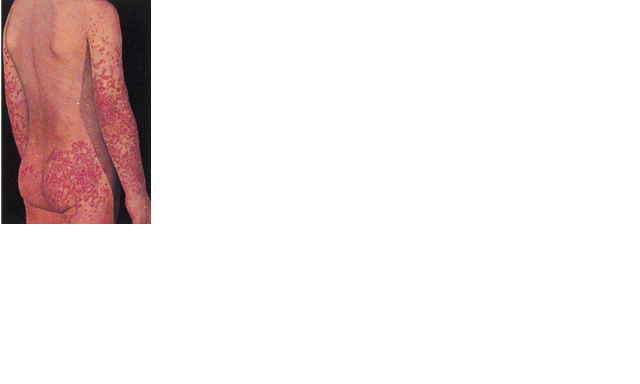 Henoch-Schönlein purpura.
Diagnosis
The diagnosis of HSP is clinical and often straightforward when the typical rash is present.

Most patients are afebrile.

A round 25% of cases, the rash appears after other manifestations, making early diagnosis challenging.
Classification Criteria for Henoch-Schönlein Purpura
Palpable purpura (in absence of coagulopathy or thrombocytopenia) and 1 or more of the following criteria must be present:
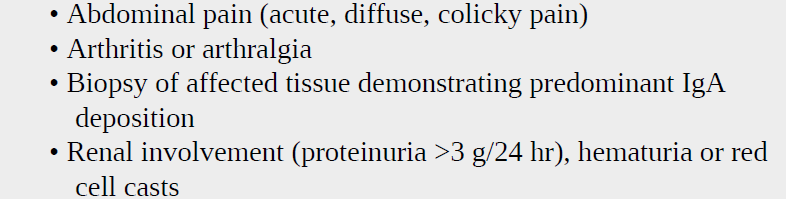 Laboratory Findings
No laboratory finding is diagnostic of HSP.

Common nonspecific findings Include :
    leukocytosis, thrombocytosis, mild anemia, and elevations of
    erythrocyte sedimentation rate (ESR) and C-reactive protein (CRP). 

The platelet count is normal in HSP . 

Occult blood is frequently found in stool specimens. 

Serum albumin levels may be low because of renal or intestinal protein loss.
Work Up
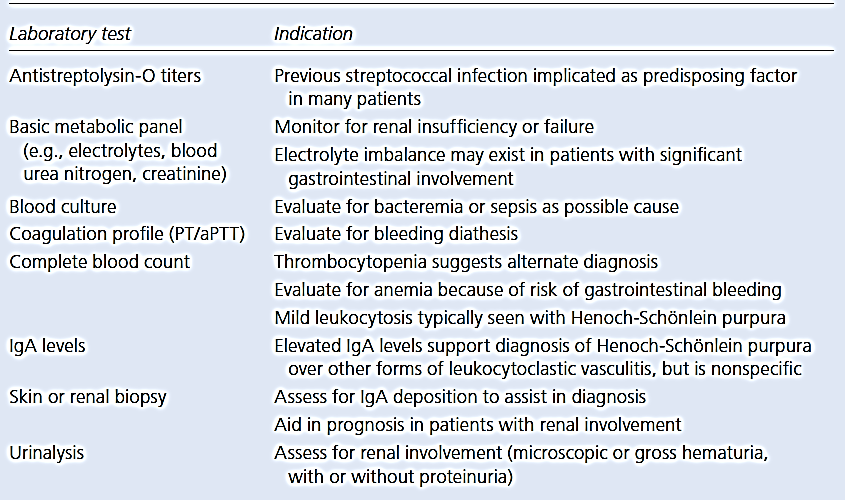 Treatment
Treatment for mild and self-limited HSP is supportive (NSAID). 

Corticosteroids are most often used to treat significant GI involvement or other life-threatening manifestations. 

Glucocorticoids such as oral prednisone (1-2 mg/kg/day), or in severe cases, intravenous (IV) methylprednisolone for 1-2 wk, followed by taper.

It reduces abdominal and joint pain but do not alter overall prognosis.

Intravenous Immune globulin (IVIG) and plasma exchange are sometimes used for severe disease.

ESRD develops in <5% of children with HSP nephritis.
Management/General Guidance
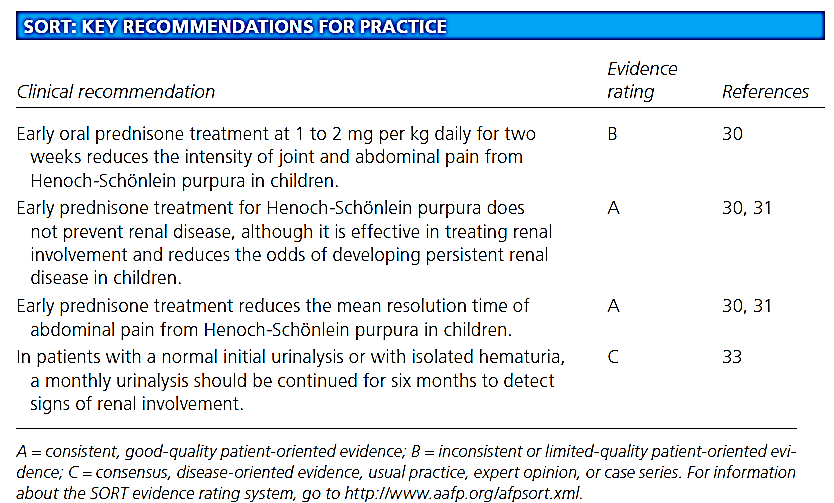 Am Fam Physician. 2009;80(7):697-704.
Treatment Controversy
Current evidence does not support universal treatment of HSP with corticosteroids, as they do not appear to prevent the onset of renal disease or abdominal complications, nor do they alter recurrence rates. 

However, corticosteroids do seem to have a role in the symptomatic management of HSP, specifically in treating abdominal pain, arthralgia, and purpura
Complications
Acutely, serious GI involvement, including intussusception and intestinal perforation, affect significant morbidity and mortality. 

Renal disease is the major long-term complication, occurring in 1–2% of children with HSP.
Prognosis
Overall, the prognosis for childhood HSP is excellent, and most children experience an acute, self-limited course lasting on average 4 wk. 

However, 15– 60% of children with HSP experience 1 or more recurrences, typically within 4-6 mo of diagnosis. 

With each relapse, symptoms are usually milder than at presentation.
Thank you